HW-882P
Understanding Push Button Reset
Ruby Sharma
Program Manager
Desmond Lee
Program Manager

Microsoft Corporation
Agenda
Problems with today’s recovery solutions
Push Button Reset feature overview
Refresh vs. reset
Using push button reset
Demo
Problems with Today’s Recovery Solutions
Poor customer experience
Loss of user data if not already backed up
Loss of settings which might be difficult to reconfigure (e.g. wireless profiles)
Takes time to find and reinstall apps
Difficult to support
Users might call back support when data and apps are lost
Lack of consistency in user experience and functionality across the ecosystem
Push Button Reset Overview
Push Button Reset enables customers to reset their PCs while keeping the things they care about
Two modes of operations
Refresh – Fixes problems by resetting just Windows while leaving user data, personalization settings, and Metro style apps unaffected
Reset  – Prepares the PC for recycling or for transfer of ownership by resetting Windows and removing all user data and applications
Refresh can address most difficult-to-diagnose issues and is preferred over reset when a PC is experiencing problems
Refresh vs. Reset
What happens when customers refresh  their Windows 8 PCs
A fresh copy of Windows will be  installed
User data will not be touched and do not have to be backed up beforehand
Settings and configurations such as machine name, user accounts, wireless profiles, and personalization settings will be preserved
Metro style apps will be reinstalled automatically without having to download them again from the Windows Store
What happens when customers reset  their Windows 8 PCs
The hard drive will be formatted
A fresh copy of Windows will be installed
All user data and apps will be removed and all settings will be restored to their defaults
Using Push Button Reset
A recovery image is required when using Push Button Reset
Partners are encouraged to preload a Push Button Reset-compatible recovery image on a recovery partition to optimize the user experience
Customers who install Windows 8 themselves can also use Push Button Reset by inserting a DVD or USB flash drive with the Windows installation files
Push Button Reset can be launched from:
Control Panel – When the PC can still start but not working well
Boot options menu – When the PC cannot start properly
Windows installation disc – When the on-disk recovery environment cannot start
demo
Refreshing a Windows 8 PC with Push Button Reset
Desmond Lee
Program Manager
Microsoft Corporation
Recap
Guide customers to refresh their Windows 8 PCs to fix problems without affecting their data
Guide customers to reset their Windows 8 PCs only if they are planning to recycle it or to give it away
Preload a recovery image when building Windows 8 PCs
thank you
Feedback and questions http://forums.dev.windows.com 
Session feedbackhttp://bldw.in/SessionFeedback
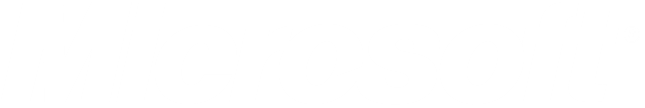 © 2011 Microsoft Corporation. All rights reserved. Microsoft, Windows, Windows Vista and other product names are or may be registered trademarks and/or trademarks in the U.S. and/or other countries.
The information herein is for informational purposes only and represents the current view of Microsoft Corporation as of the date of this presentation.  Because Microsoft must respond to changing market conditions, it should not be interpreted to be a commitment on the part of Microsoft, and Microsoft cannot guarantee the accuracy of any information provided after the date of this presentation.  MICROSOFT MAKES NO WARRANTIES, EXPRESS, IMPLIED OR STATUTORY, AS TO THE INFORMATION IN THIS PRESENTATION.